申請書類アップロードマニュアル
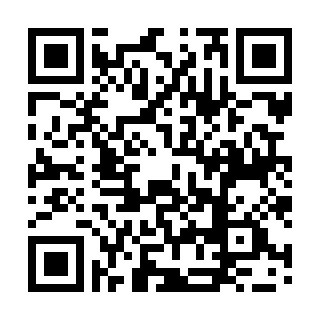 詳しいアップロード方法は次のページをご参照ください。
申請書類アップロードマニュアル
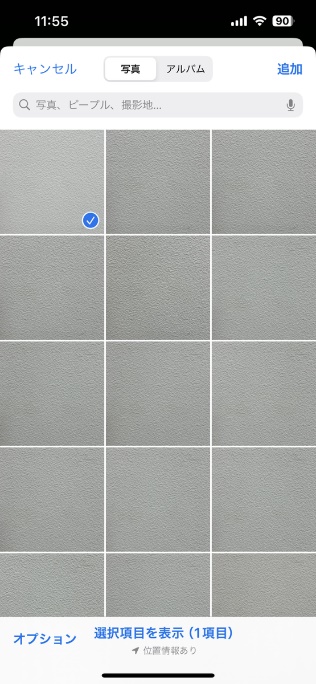 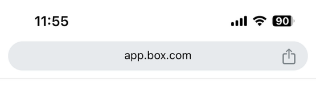 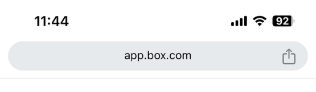 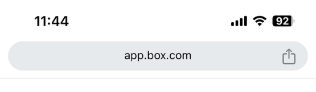 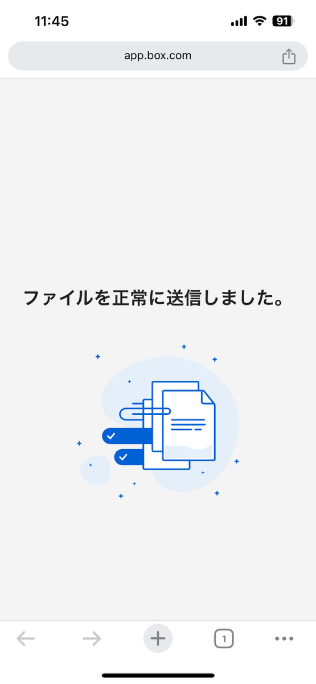 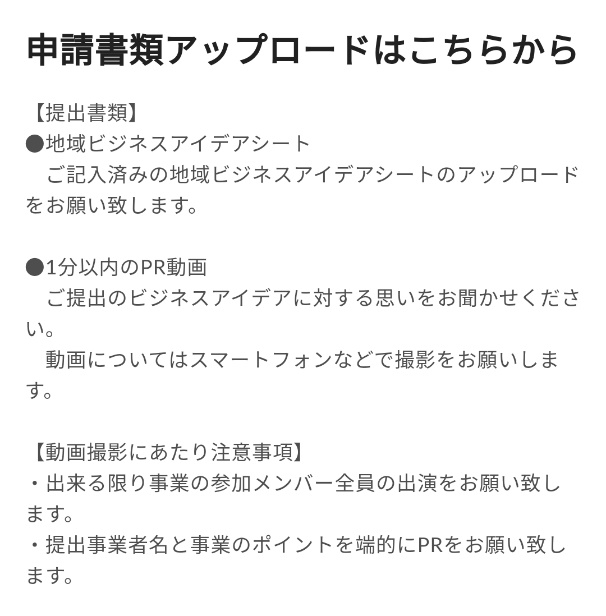 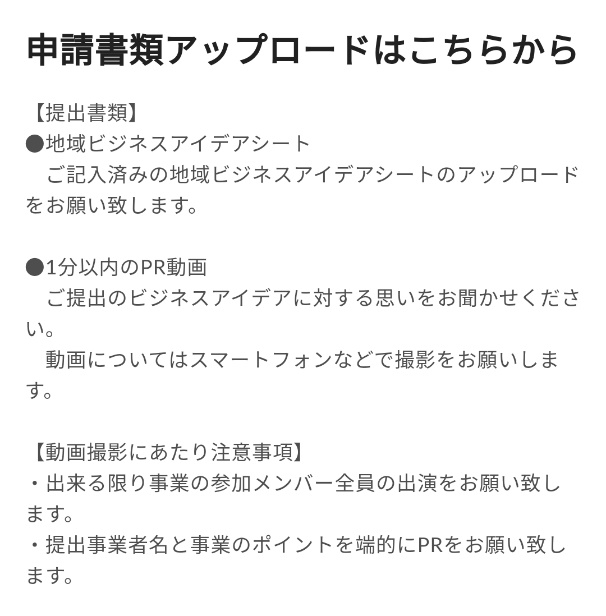 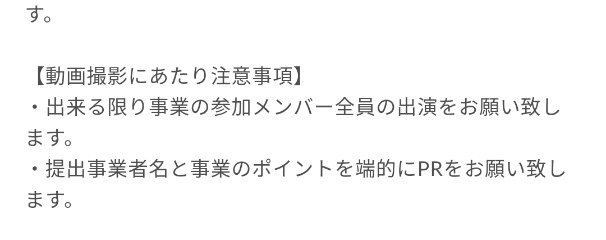 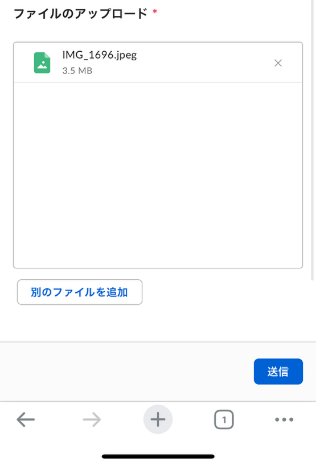 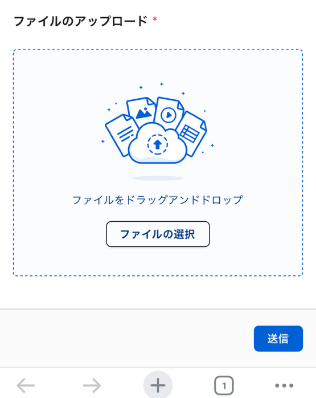 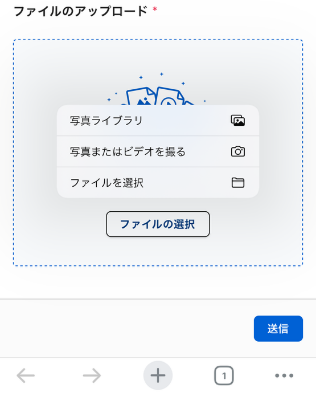 ③アップロードするファイルを
　選択して「追加」をタップ
④「送信」をタップ
⑤この画面が表示されれば完了です。
①アップロードURLへアクセス
②「ファイルの選択」をタップ
　「写真ライブラリ」をタップ
申請書類アップロードマニュアル
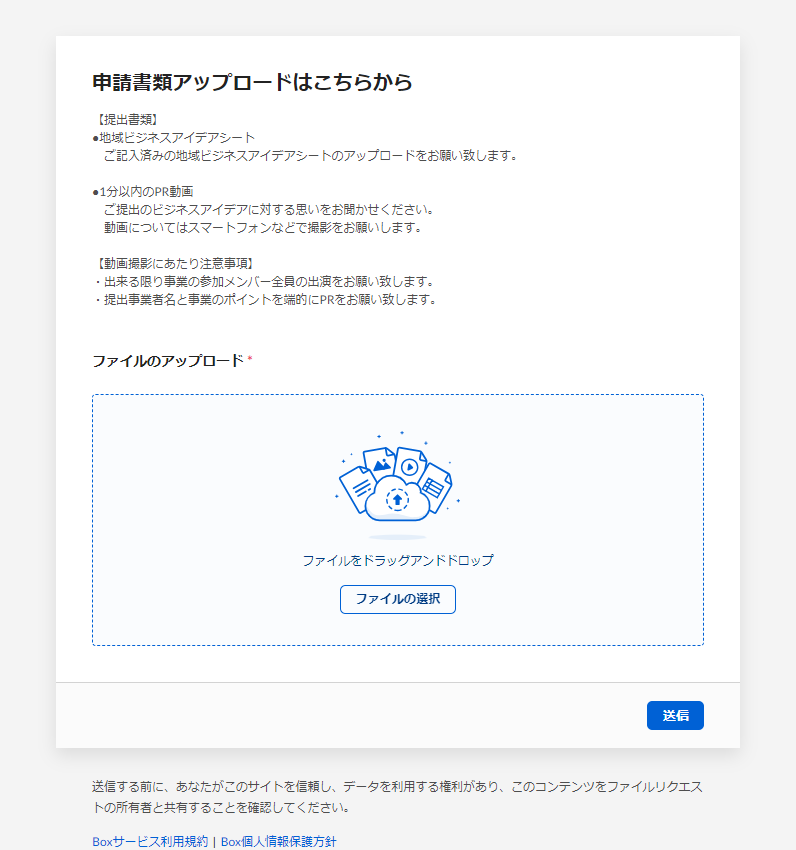 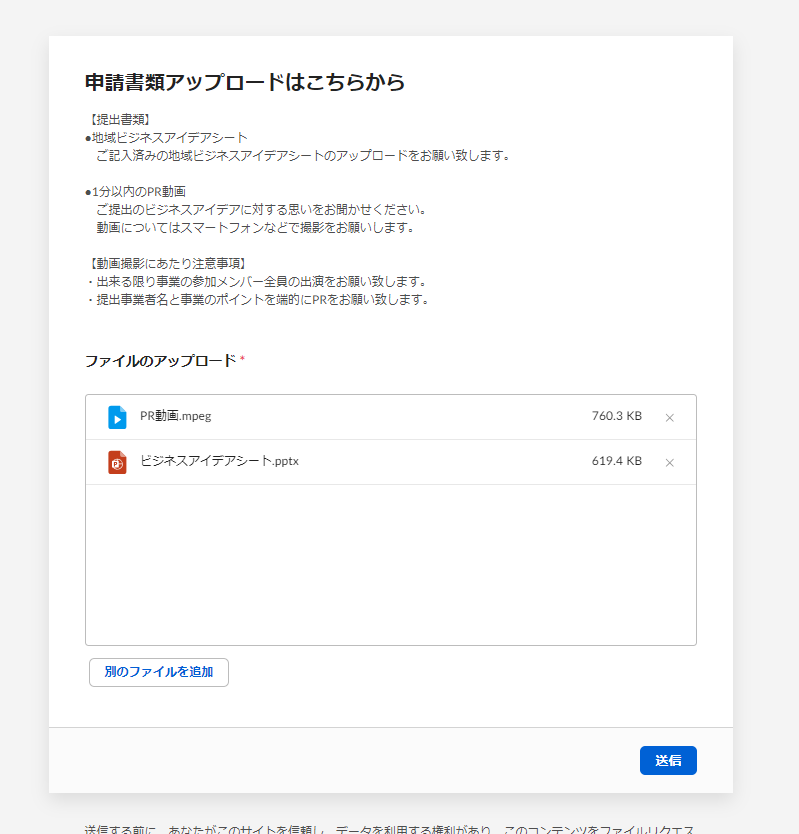 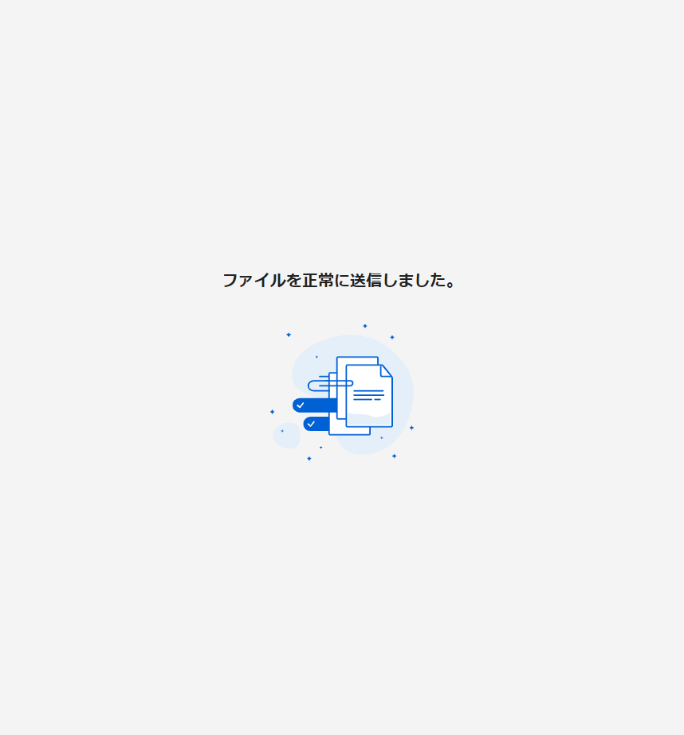 ①アップロードURLへアクセス
　動画ファイルを赤枠内にドラッグ&ドロップ
②「送信」をクリック
③この画面が表示されれば完了です。